Ілюстрації до повісті-казки “Маленький принц”
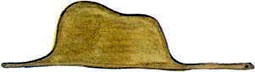 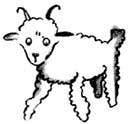 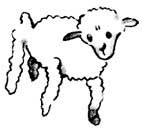 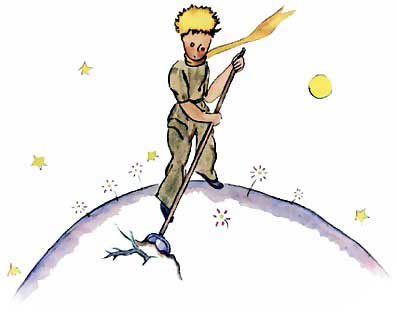 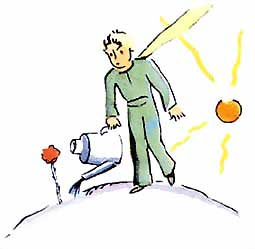 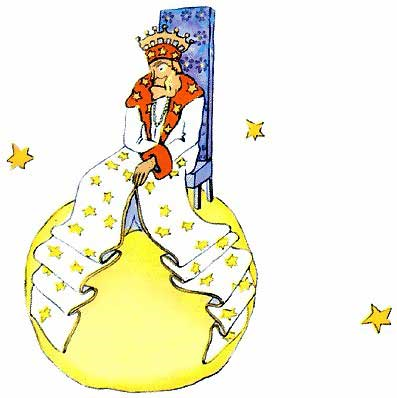 На первом астероиде жил король. Облаченный в пурпур и горностай, он восседал на троне, очень простом и все же величественном.
На второй планете жил честолюбец.
На следующей планете жил пьяница.
Четвертая планета принадлежала деловому человеку.
Пятая планета была очень занятная. Она оказалась меньше всех. На ней только и помещалось что фонарь да фонарщик.
Но тут в песке шевельнулось колечко цвета лунного луча.
Перед ним был сад, полный роз.
- Я Лис, - сказал Лис.
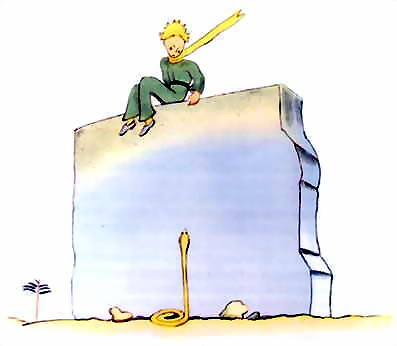 Точно желтая молния мелькнула у его ног. Мгновенье он оставался недвижим. Не вскрикнул. Потом упал - медленно, как падает дерево. Медленно и неслышно, ведь песок приглушает все звуки.
Антуан де Сент-Экзюпери. Маленький принц и его роза.